Tinkercad dessin 3D
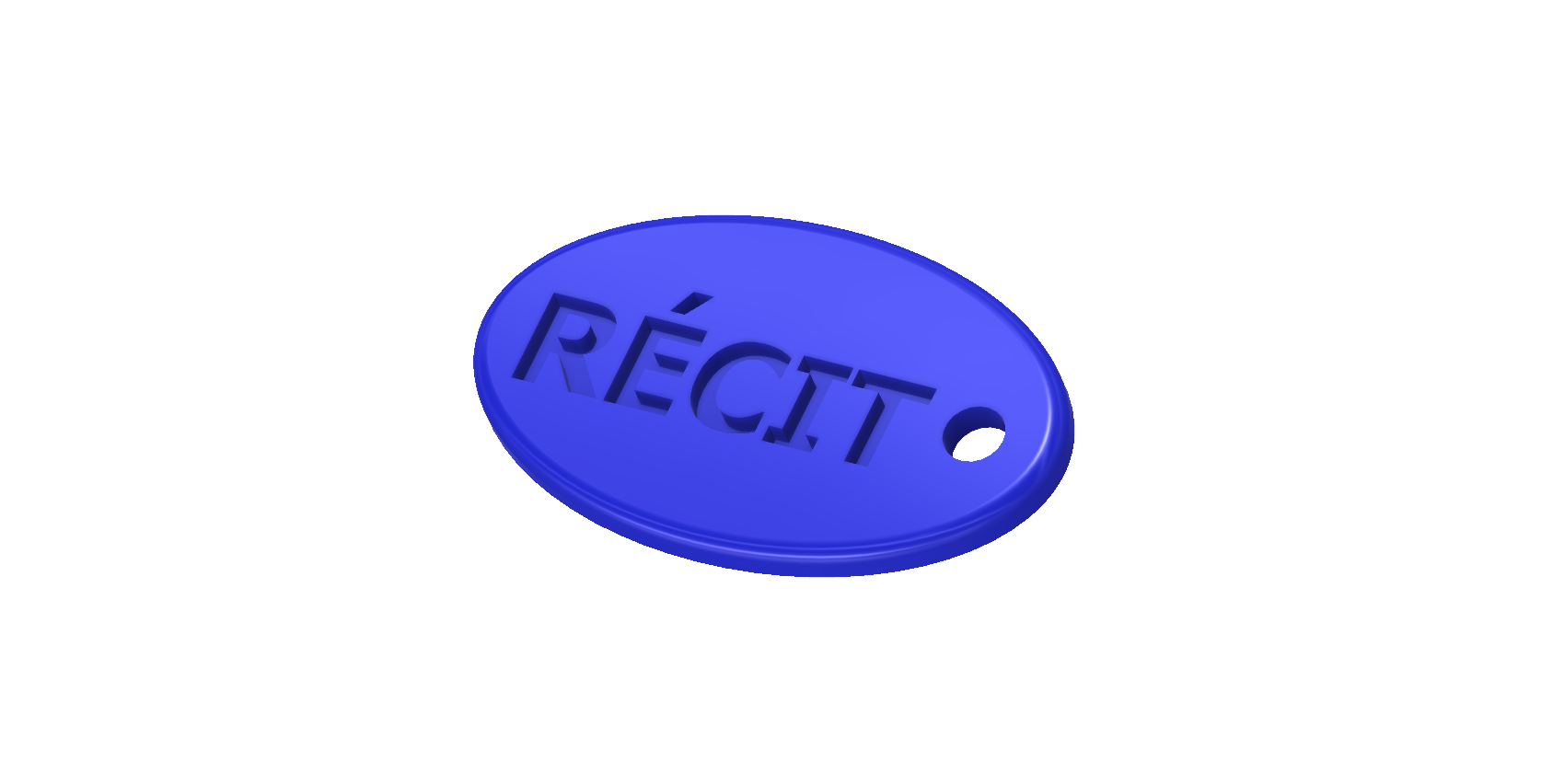 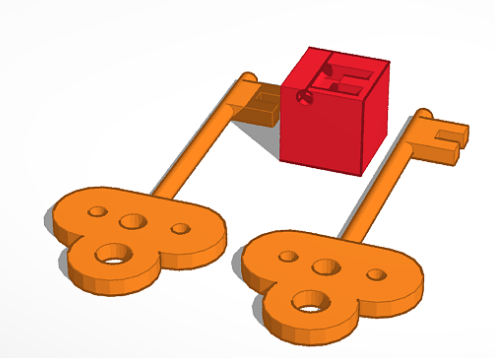 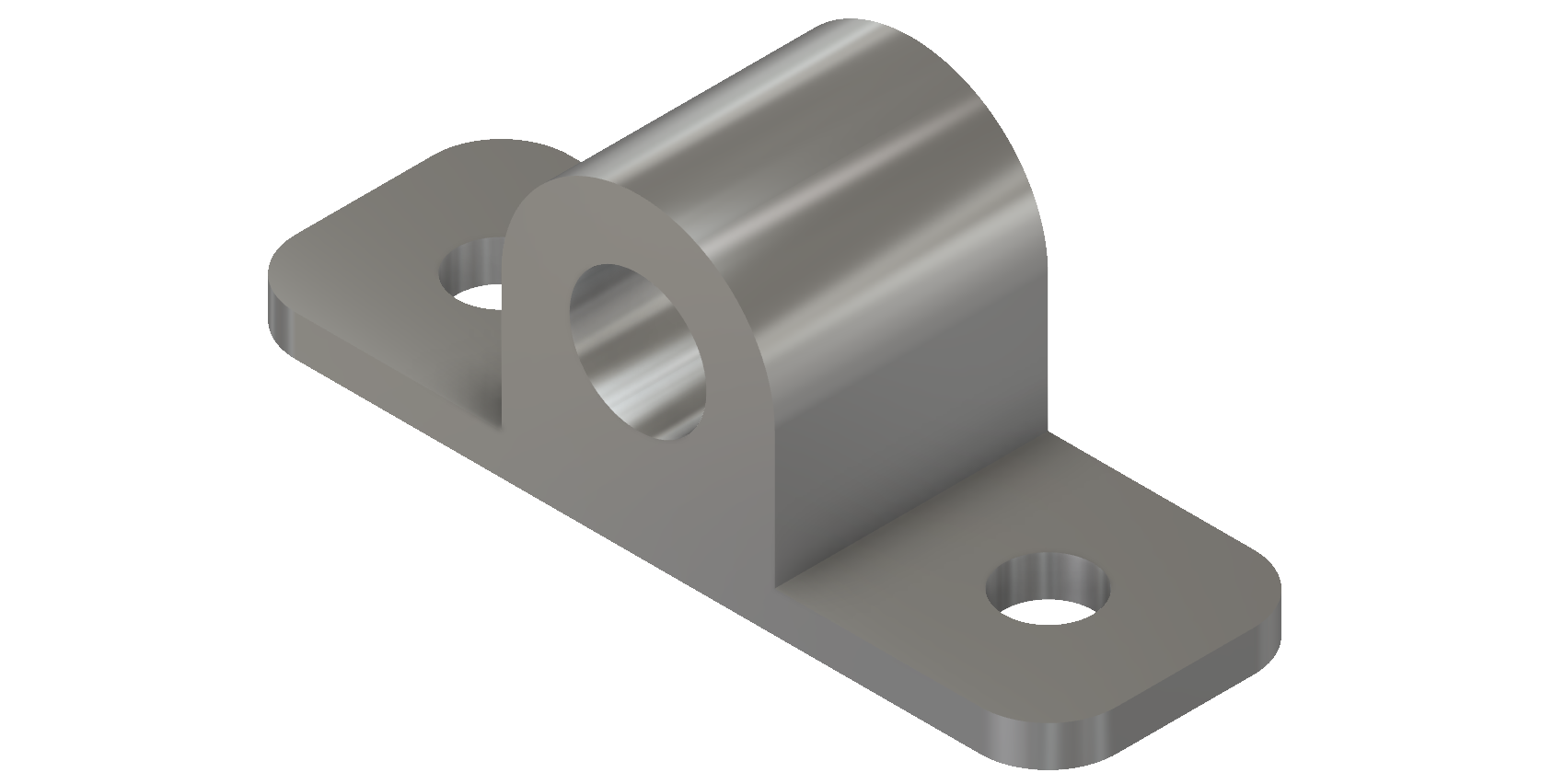 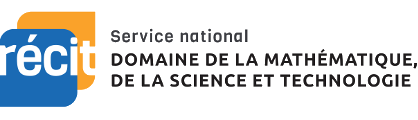 Marc-André Mercier
Raoul Kamga
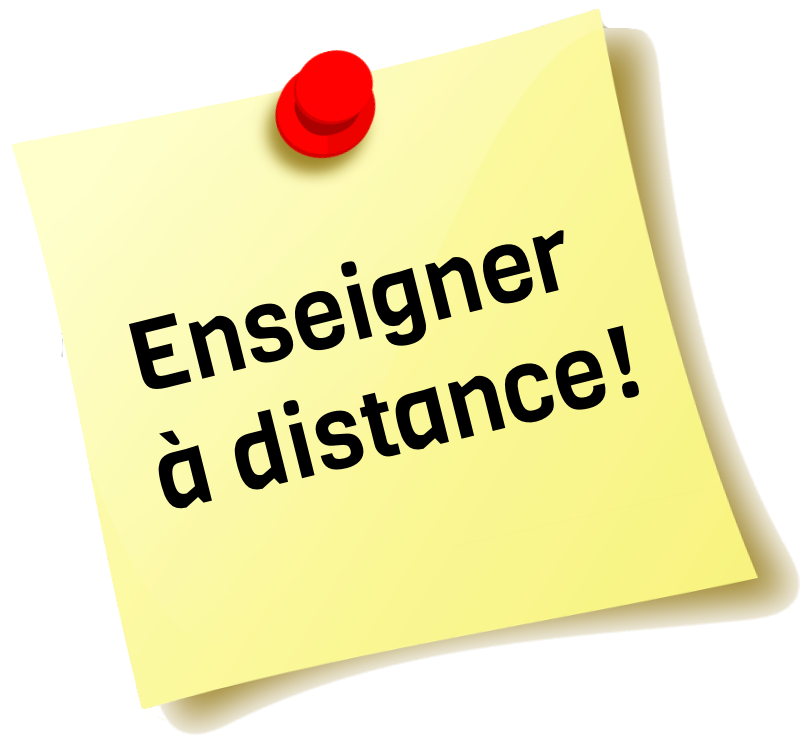 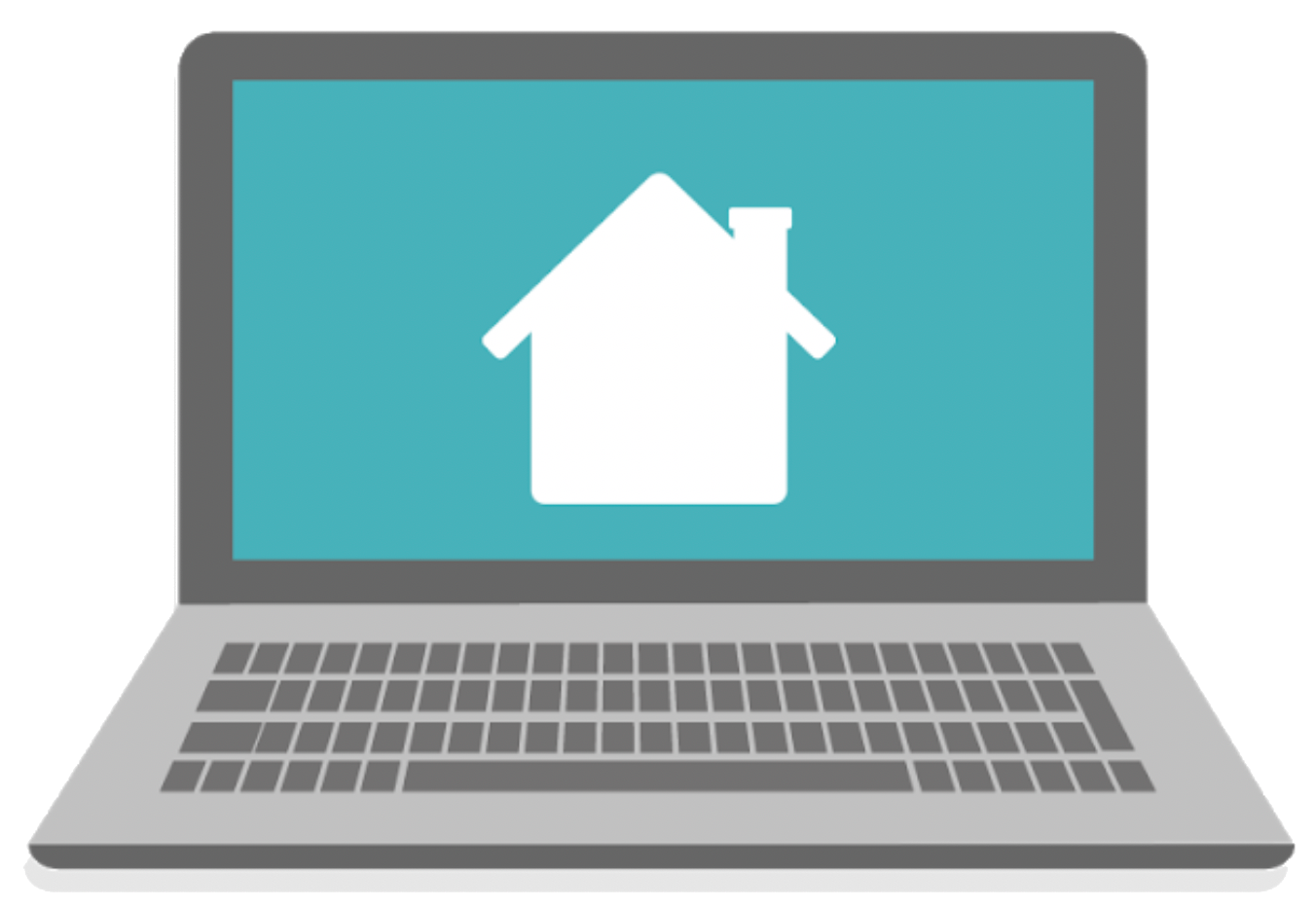 Lien vers la présentation Web : http://recit.org/ul/qhv
Pour plus de détails : recitmst.qc.ca
‹#›
[Speaker Notes: Lien vers la présentation téléchargeable PDF : http://recit.org/ul/qhv  ou  https://drive.google.com/file/d/1veKb8iER6gGxtPkuedXFz-zG5safNP1p/view?usp=sharing

Document collaboratif Tinkercad dessin 3D : http://recit.org/ul/qht  ou  https://docs.google.com/document/d/1DEUvK0w5C_2tUQx0wj6zEhYXA22RLXe87GRC8HQ5AbU/edit?usp=sharing]
Plan de la rencontre
Bienvenue
Qui êtes-vous?
Disponibilités en PM
Défis selon votre niveau
Avez-vous des idées d’utilisations avec vos élèves?
Retour
‹#›
Partage d’idées et questionnement
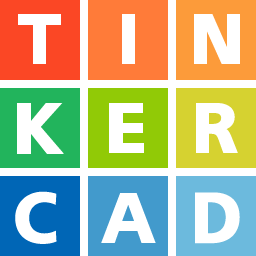 Document collaboratif

http://recit.org/ul/qht
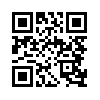 ‹#›
[Speaker Notes: Document collaboratif Tinkercad dessin 3D : http://recit.org/ul/qht  ou  https://docs.google.com/document/d/1DEUvK0w5C_2tUQx0wj6zEhYXA22RLXe87GRC8HQ5AbU/edit?usp=sharing]
Qui êtes-vous ?
MERCI!
Formulaire à compléter
‹#›
[Speaker Notes: Formulaire d’informations des participants : https://forms.gle/JzUrVvY4PkzkK74RA]
L’équipe du RÉCIT MST est disponible 
du 19 mai au 5 juin 
de 13 h 30 à 15 h 00.
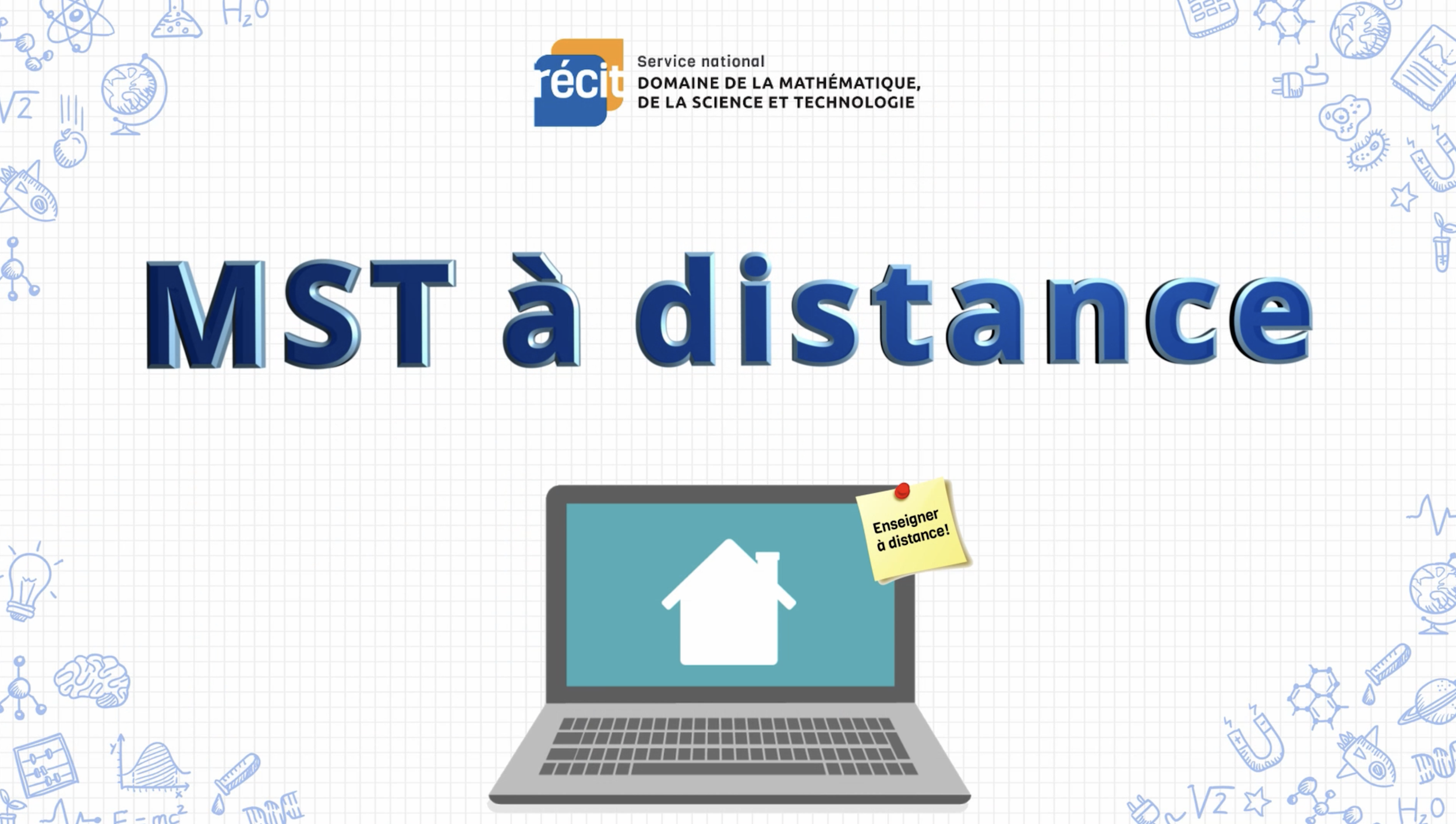 Place your screenshot here
Lien vers notre salle de vidéoconférence

https://meet.jit.si/RECITMSTDistance
‹#›
[Speaker Notes: Salle de vidéoconférence : https://meet.jit.si/RECITMSTDistance]
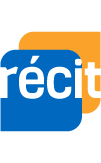 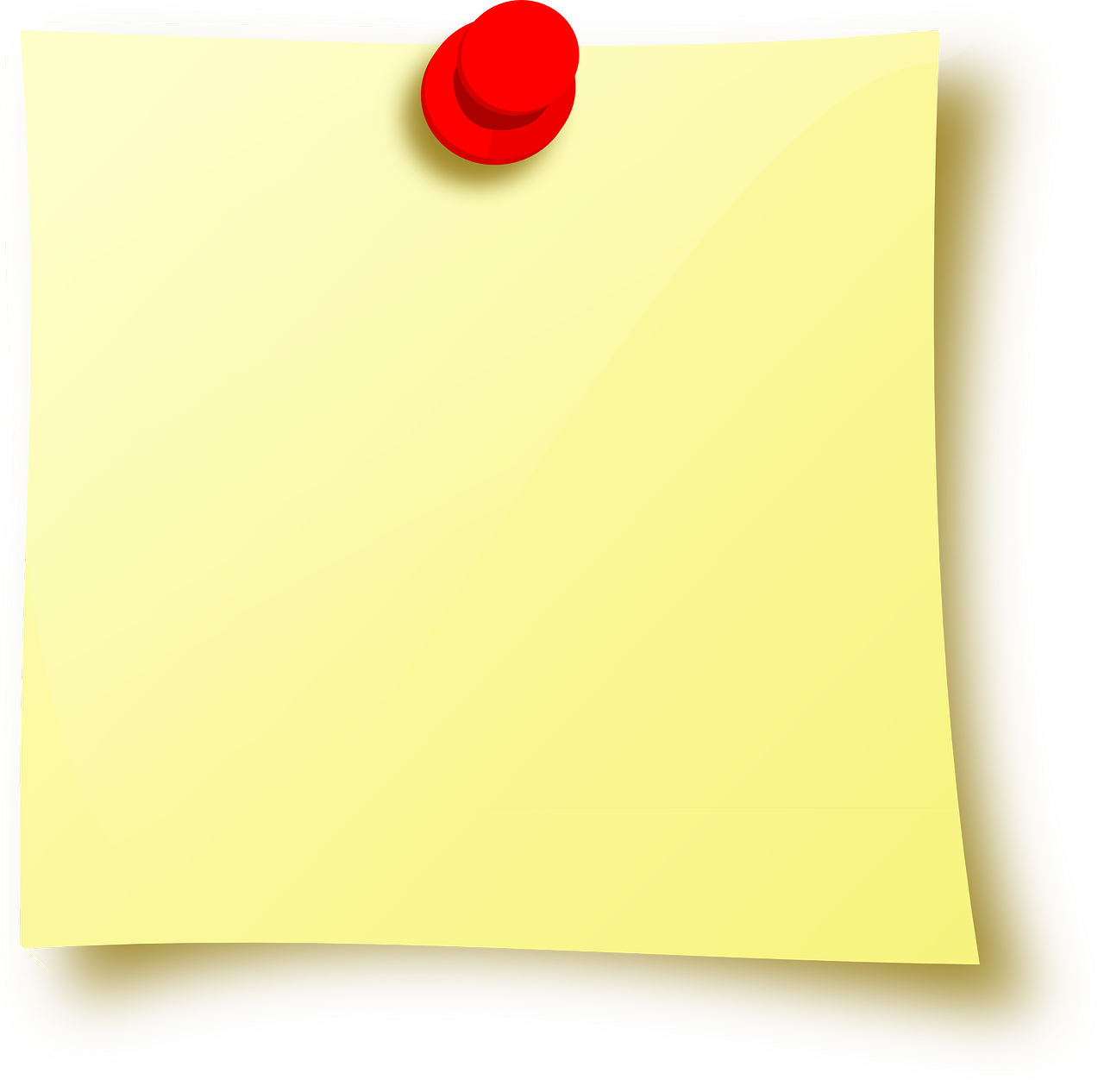 Enseigner à distance!
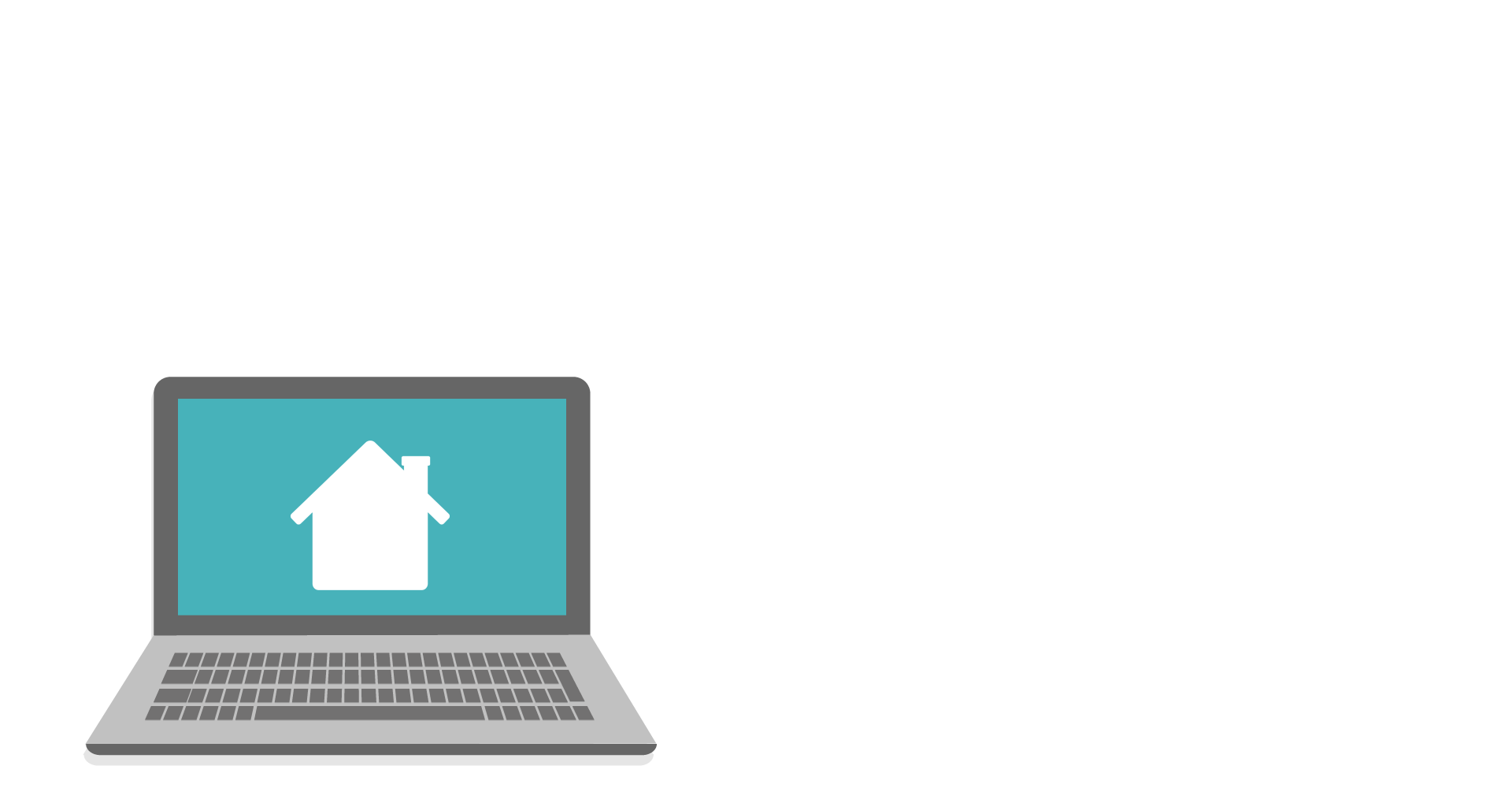 LES RENDEZ-VOUS VIRTUELS PRINTANIERS DU RÉCIT!
Pour plus de détails : recit.qc.ca
[Speaker Notes: Lien vers les rendez-vous virtuels printaniers du RÉCIT à venir : http://recit.qc.ca/nouvelle/rdv-virtuels-printaniers-du-recit-se-former-a-distance/]
Accéder à Tinkercad
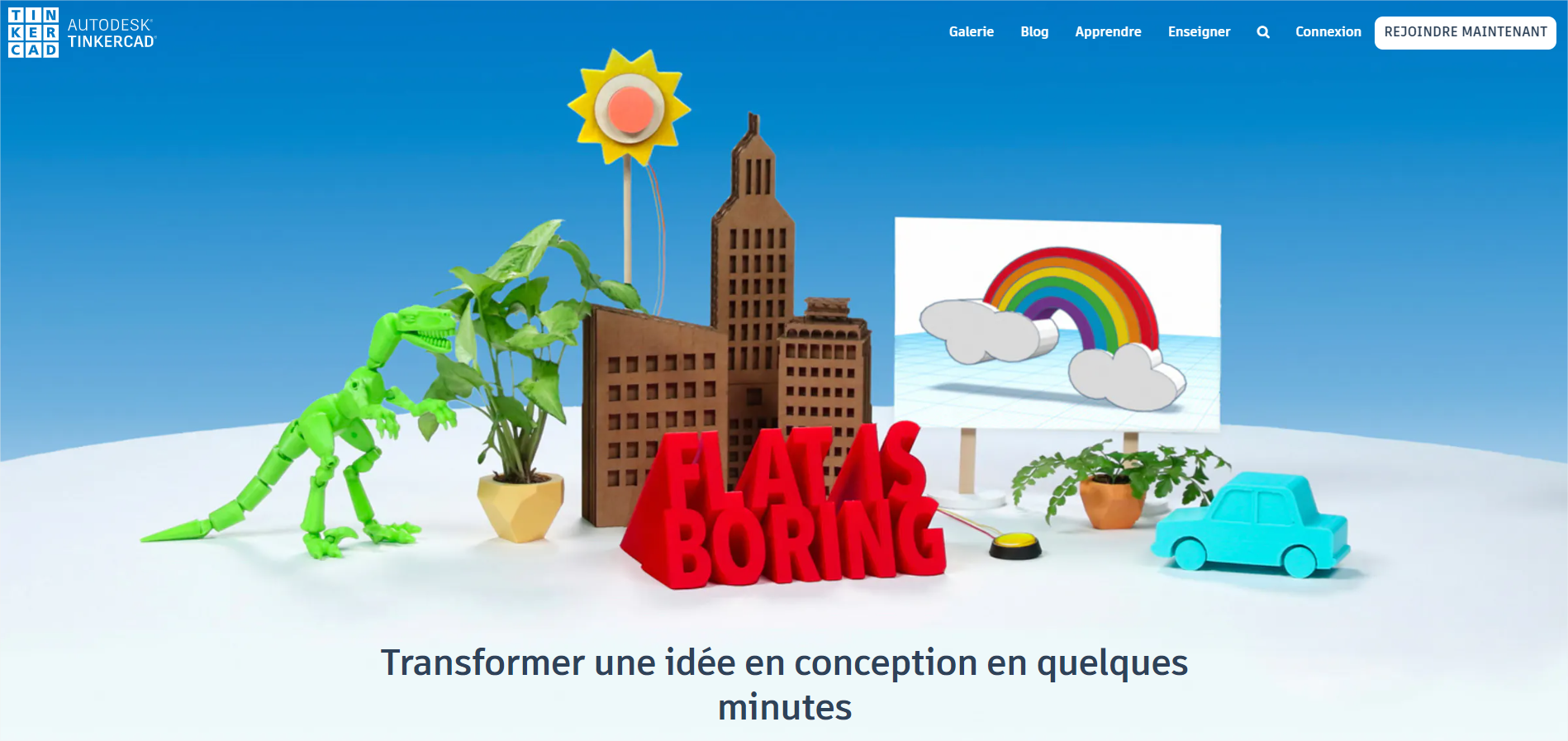 https://www.tinkercad.com/
[Speaker Notes: Lien TInkercad : https://www.tinkercad.com/]
Des défis selon votre niveau
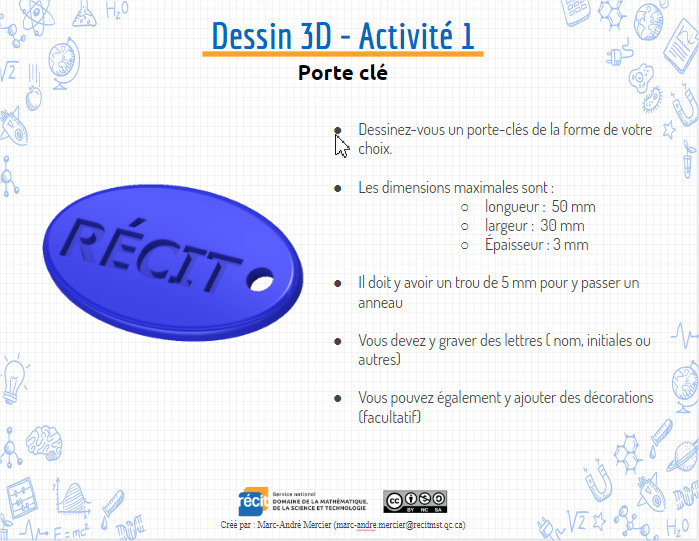 http://recit.org/ul/qhu
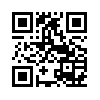 [Speaker Notes: Lien vers le documents des défis PDF : http://recit.org/ul/qhu  ou https://drive.google.com/file/d/1ffXj7UsbM6mttsx-d6YILMkmUOg9yPJF/view?usp=sharing

Lien vers le tutoriel pour la clé : http://recit.org/ul/qe1  ou https://docs.google.com/document/d/1qGa6968HUocqkOjz0CSwVDdBvQ8mUWSJltb9eWWJSvU/edit]
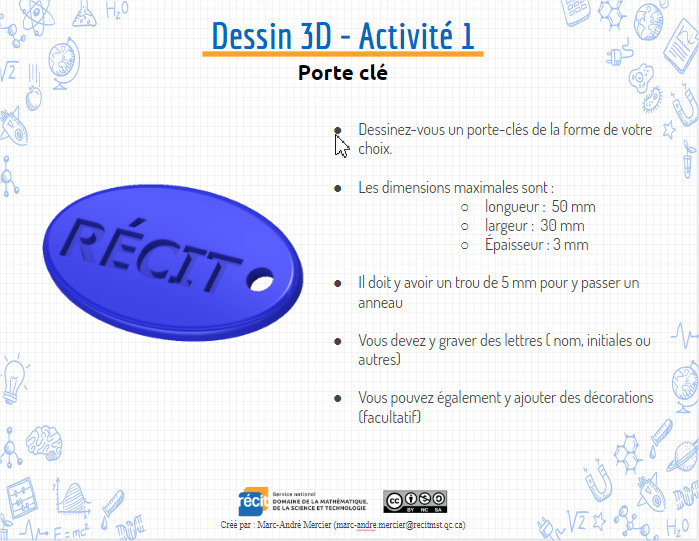 [Speaker Notes: Lien vers le documents des défis PDF : http://recit.org/ul/qhu  ou https://drive.google.com/file/d/1ffXj7UsbM6mttsx-d6YILMkmUOg9yPJF/view?usp=sharing

Lien vers le tutoriel pour la clé : http://recit.org/ul/qe1  ou https://docs.google.com/document/d/1qGa6968HUocqkOjz0CSwVDdBvQ8mUWSJltb9eWWJSvU/edit]
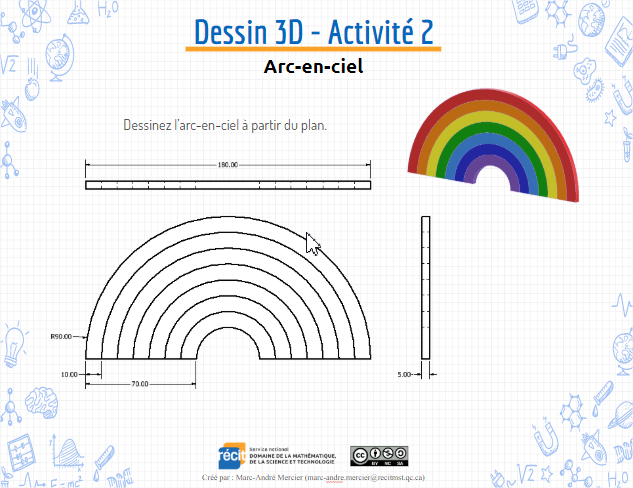 [Speaker Notes: Lien vers le documents des défis PDF : http://recit.org/ul/qhu  ou https://drive.google.com/file/d/1ffXj7UsbM6mttsx-d6YILMkmUOg9yPJF/view?usp=sharing

Lien vers le tutoriel pour la clé : http://recit.org/ul/qe1  ou https://docs.google.com/document/d/1qGa6968HUocqkOjz0CSwVDdBvQ8mUWSJltb9eWWJSvU/edit]
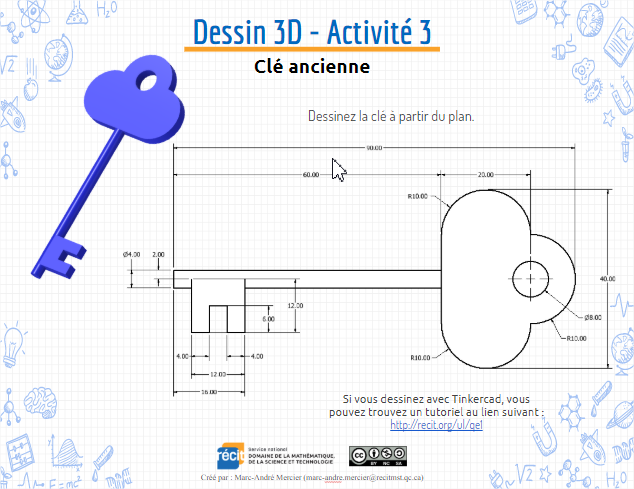 [Speaker Notes: Lien vers le documents des défis PDF : http://recit.org/ul/qhu  ou https://drive.google.com/file/d/1ffXj7UsbM6mttsx-d6YILMkmUOg9yPJF/view?usp=sharing

Lien vers le tutoriel pour la clé : http://recit.org/ul/qe1  ou https://docs.google.com/document/d/1qGa6968HUocqkOjz0CSwVDdBvQ8mUWSJltb9eWWJSvU/edit]
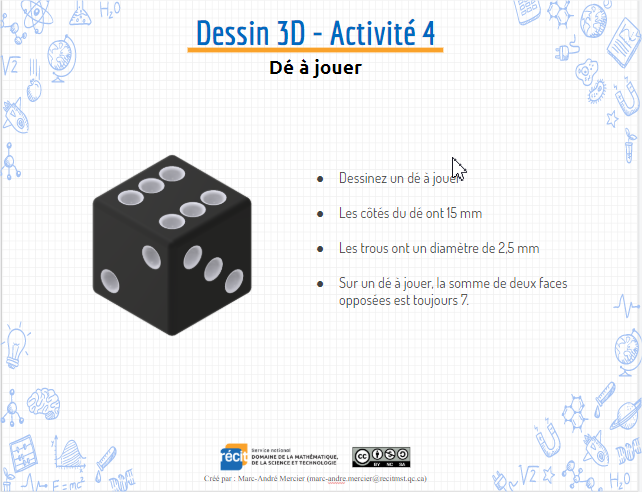 [Speaker Notes: Lien vers le documents des défis PDF : http://recit.org/ul/qhu  ou https://drive.google.com/file/d/1ffXj7UsbM6mttsx-d6YILMkmUOg9yPJF/view?usp=sharing

Lien vers le tutoriel pour la clé : http://recit.org/ul/qe1  ou https://docs.google.com/document/d/1qGa6968HUocqkOjz0CSwVDdBvQ8mUWSJltb9eWWJSvU/edit]
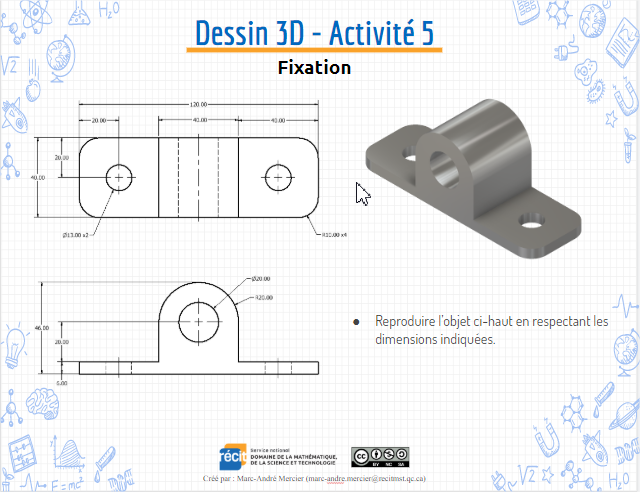 [Speaker Notes: Lien vers le documents des défis PDF : http://recit.org/ul/qhu  ou https://drive.google.com/file/d/1ffXj7UsbM6mttsx-d6YILMkmUOg9yPJF/view?usp=sharing

Lien vers le tutoriel pour la clé : http://recit.org/ul/qe1  ou https://docs.google.com/document/d/1qGa6968HUocqkOjz0CSwVDdBvQ8mUWSJltb9eWWJSvU/edit]
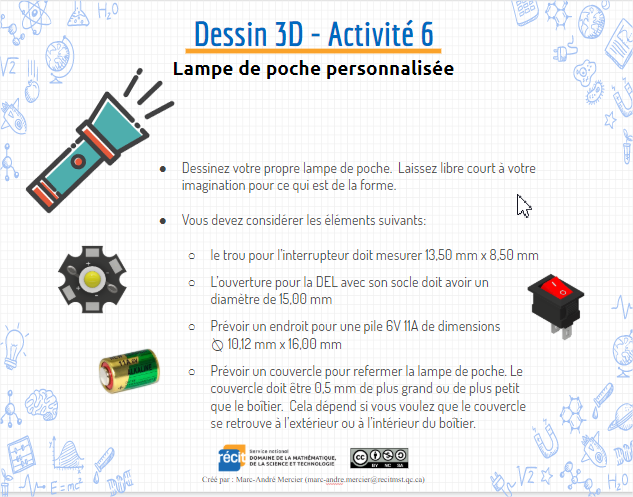 [Speaker Notes: Lien vers le documents des défis PDF : http://recit.org/ul/qhu  ou https://drive.google.com/file/d/1ffXj7UsbM6mttsx-d6YILMkmUOg9yPJF/view?usp=sharing

Lien vers le tutoriel pour la clé : http://recit.org/ul/qe1  ou https://docs.google.com/document/d/1qGa6968HUocqkOjz0CSwVDdBvQ8mUWSJltb9eWWJSvU/edit]
L’équipe du RÉCIT MST est disponible 
du 19 mai au 5 juin 
de 13 h 30 à 15 h 00.
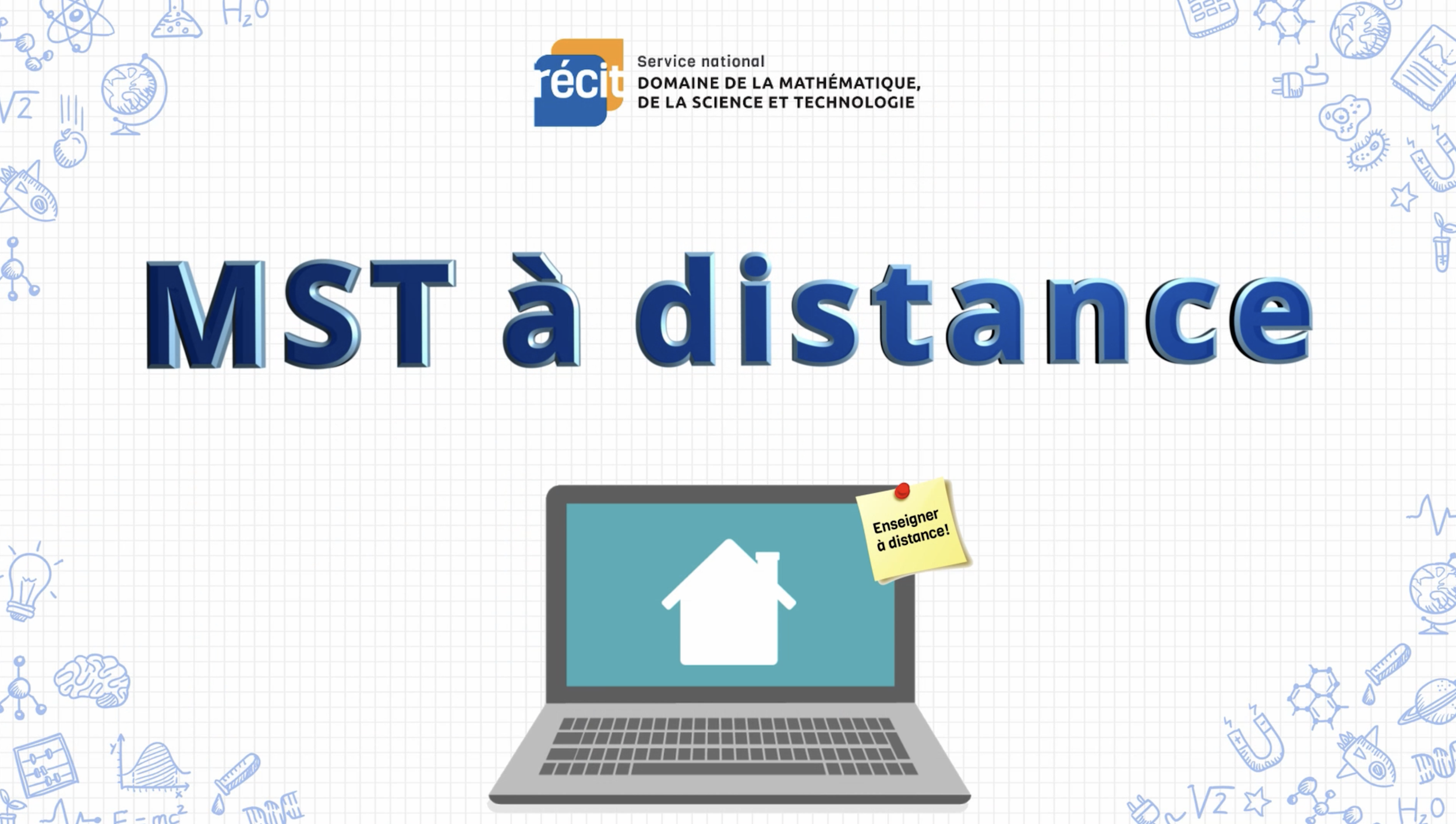 Place your screenshot here
Lien vers notre salle de vidéoconférence

https://meet.jit.si/RECITMSTDistance
‹#›
[Speaker Notes: Salle de vidéoconférence : https://meet.jit.si/RECITMSTDistance]
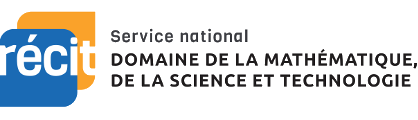 MERCI !
Questions?
equipe@recitmst.qc.ca 
Page Facebook
Twitter
Chaîne Youtube
Ces formations du RÉCIT sont mises à disposition, sauf exception, selon les termes de la licence Licence Creative Commons Attribution - Pas d’Utilisation Commerciale - Partage dans les Mêmes Conditions 4.0 International.
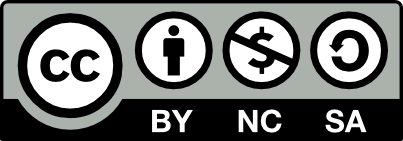